CS 4530: Fundamentals of Software EngineeringModule 6.1: Software Development Processes
Adeel Bhutta, Jan Vitek and Mitch Wand
Khoury College of Computer Sciences
© 2023 Released under the CC BY-SA license
1
Learning Goals for this Lesson
At the end of this lesson, you should be able to
Know the basic characteristics of the waterfall and agile software development models
Be able to explain when the each model is appropriate and when it is not
Understand how the waterfall and agile models manage risk
Be able to explain how agile process instill quality, including through test driven development
2
[Speaker Notes: <read slide>]
Review:How to make sure we are building the right thing
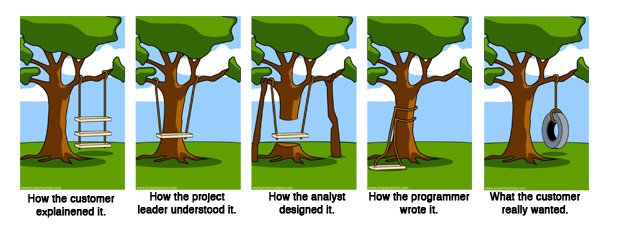 Requirements Analysis
Planning & Design
Implementation
3
[Speaker Notes: In a previous lesson we talked about how requirements analysis is a tough problem, and how gaps in understanding between our team and our client can be problematic. While getting the right requirements can certainly help make sure we build the right thing, it definitely doesn’t guarantee it. This comic also points out the gaps in the actually process of building the software – between the project leader, the designer, and the implementer. How we orchestrate this process, and determine the overall scope of a project is a hard problem.]
Build First
Version
Modify until
Customer satisfied
Operations
Retirement
Software Process: Code + Fix
4
[Speaker Notes: This is the baseline approach, which we’ll call “Code and fix”. (Describe the boxes; make the joke that “retirement” might refer to the software, or more likely, the programmer, thanks Mitch  )

What is good about this?
No planning
No expertise
No overhead
Good for “hacking” single use/personal use programs
What is bad about this?
No planning
No way to assess progress  this is probably the biggest point to make
Difficult to coordinate multiple programmers

What do you think would happen if this was the only way that we built software?
Would the resulting software be:
Delivered on time?
Fully featured?
Performant?
Maintainable?]
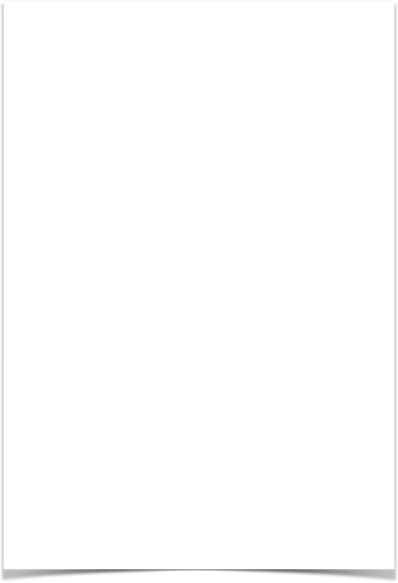 A brief history of software planning
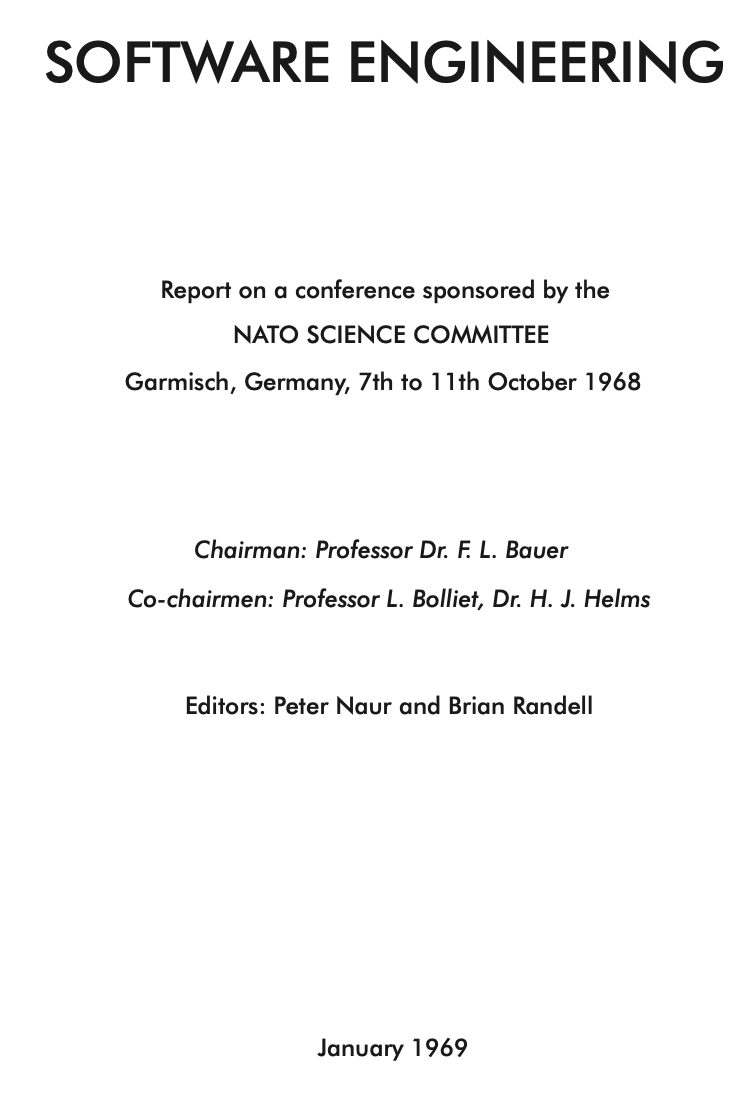 NATO conference on Software Engineering + Outcomes
Software was very inefficient
Software was of low quality
Software often did not meet requirements
Projects were unmanageable and code difficult to maintain
Software was never delivered
A call to action: We must study how to build software
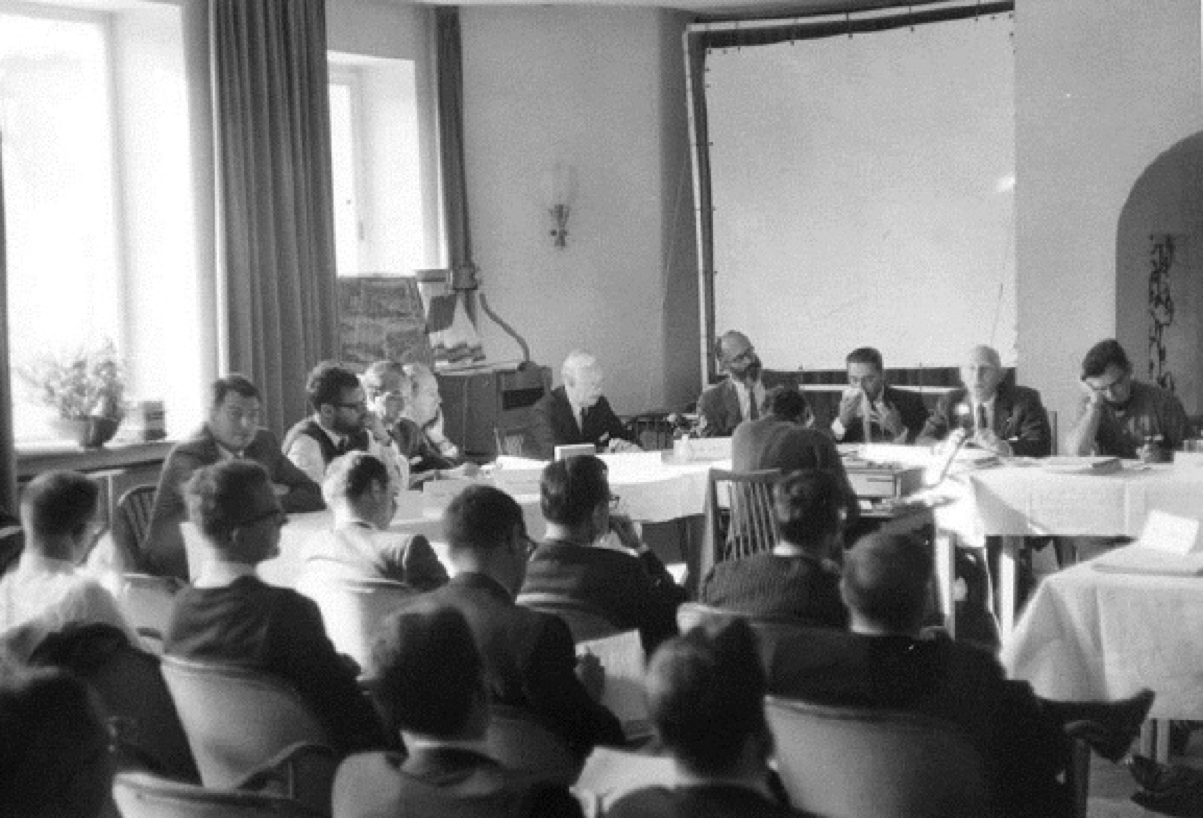 5
[Speaker Notes: As you probably guessed, this didn’t work so well.

Planning software projects is hard, and in fact, the origin of the term and field software engineering is generally considered to have originated from a 1969 NATO conference, where representatives from member countries described the current “software crisis” - that software was often inefficient, low quality, hard to maintain, and sometimes never delivered. The call to action from this report was to discover methods to build software that were as predictable in quality, cost, and time as, for instance, those used to build bridges in civil engineering.]
Requirements
Validate
Design
Verify
Implementation
Test
Operations
Retirement
The Waterfall Process Manages Risk by Phase-Boxing
systematic, sequential approach
Quality Assurance at each phase before continuing
Measurable progress with risk contained in each phase
Possible to estimate each phase based on past projects
Division of labor: Natural segmentation between phases
6
[Speaker Notes: Ah-ha, we can make some general process whereby we build software, just like building a building..

Overall philosophy: "The project is too large and complex, and it will take months (or years!) to execute, so we’d better plan *very carefully*” and make sure that each stage follows the plan rigorously.

Here are some generic phases: requirements, design, implementation, and operations.  At each stage we’ll have a separate QA team that checks to see that each phase has been executed according to the plan.

This process draws on classic industrial engineering principles developed by Frederick Taylor back in the early 1900’s.]
Phase-boxing manages risk by discovering defects early
The graph shows cost to make a change or fix a defect grows exponentially over time 
By carefully engineering the communication, planning, and modeling phases, we can find hidden defects in those stages, rather than later on in the construction and deployment phases.
7
[Speaker Notes: The graph shows cost to make a change or fix a defect grows exponentially over time - the usual kind of big curve that everyone wants to shift left on– finding defects earlier and earlier in the process.  By carefully engineering the communication, planning, and modeling phases, we can find hidden defects in those stages, rather than later on in the construction and deployment phases.]
Waterfall Model: Applications
What projects would this work well in?
Projects with tremendous uncertainty
Projects with long time-to-market
Projects that need extensive QA of requirements and design
Projects for which the expense of the planning is worth it
Classic examples: military/defense
Warship that needs to have component interfaces last 80 years
Spacecraft?
8
[Speaker Notes: For what kinds of applications might this be appropriate?

What if I am the US government, building a naval warship that costs so much money that we expect that it will last at least 80 years?
What will the ship need to do? What will it interface with?

Once you build (or even design) the ship, it will be tremendously difficult to change things, so you’d better get the plan right before you start. 

We have tremendous uncertainty, but our goal is to draw plans in advance so that we can adapt later when needed

Note: we don’t need every ship in the component to last for 80 years: we are sure to design something with extension points, and upgradable components. But the INTERFACE for those components probably can’t change.

The same thing goes for airplanes.  The average airliner’s airframe (its physical structure) lasts for about 30 years and receives about 4 or 5 complete refits (new seats, instruments, etc.) during its lifetime.

This kind of application much benefits from the “expensive planning up front with external QA teams to review those plans” kind of process
This is not most of our software, though.]
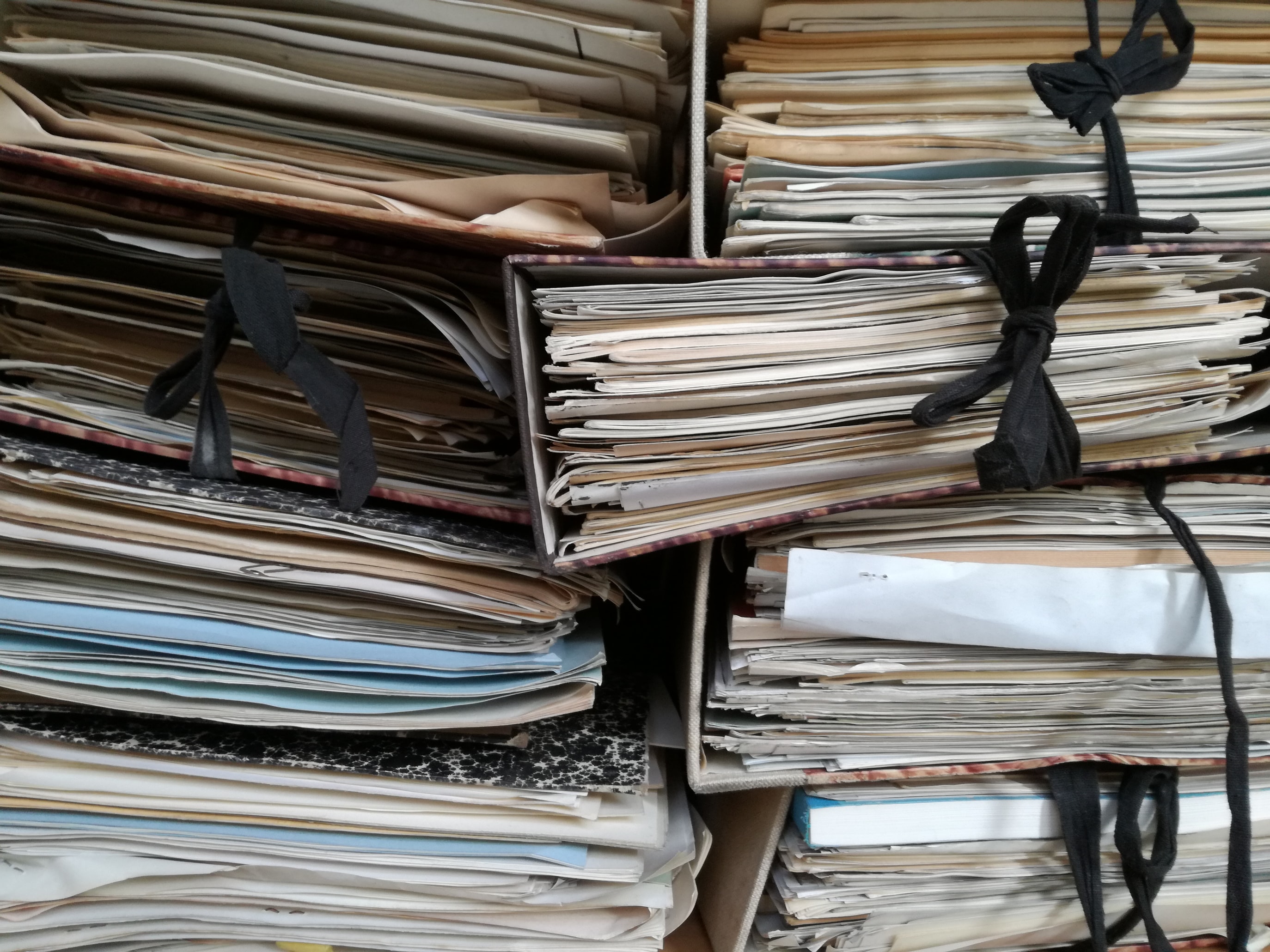 Waterfall Model adds process overhead
Since formal quality assurance happens at each phase, it’s necessary to produce extremely detailed…
Requirements documents
Design documents
Source code with documentation
Wasted productivity can occur through each phase’s QA process
9
[Speaker Notes: What are the downsides of the waterfall model?

waterfall improves over code + fix by working in organized manner and adding Formal QA processes which can conduct QA at each level.  In order.

But to do Quality Assurance you need to know the specification against which to judge the the result of each phase.  (Think TDD, but on paper!).

So each phase must produce some artifact:
Requirements documents
Design documents
Source code

Such an elaborate QA process can add a lot of overhead:

Requirements that become obsolete
Elaborate architectural designs never used
Code that sits around not integrated and tested in production environment, eventually discarded
Documentation produced per requirements, but never read]
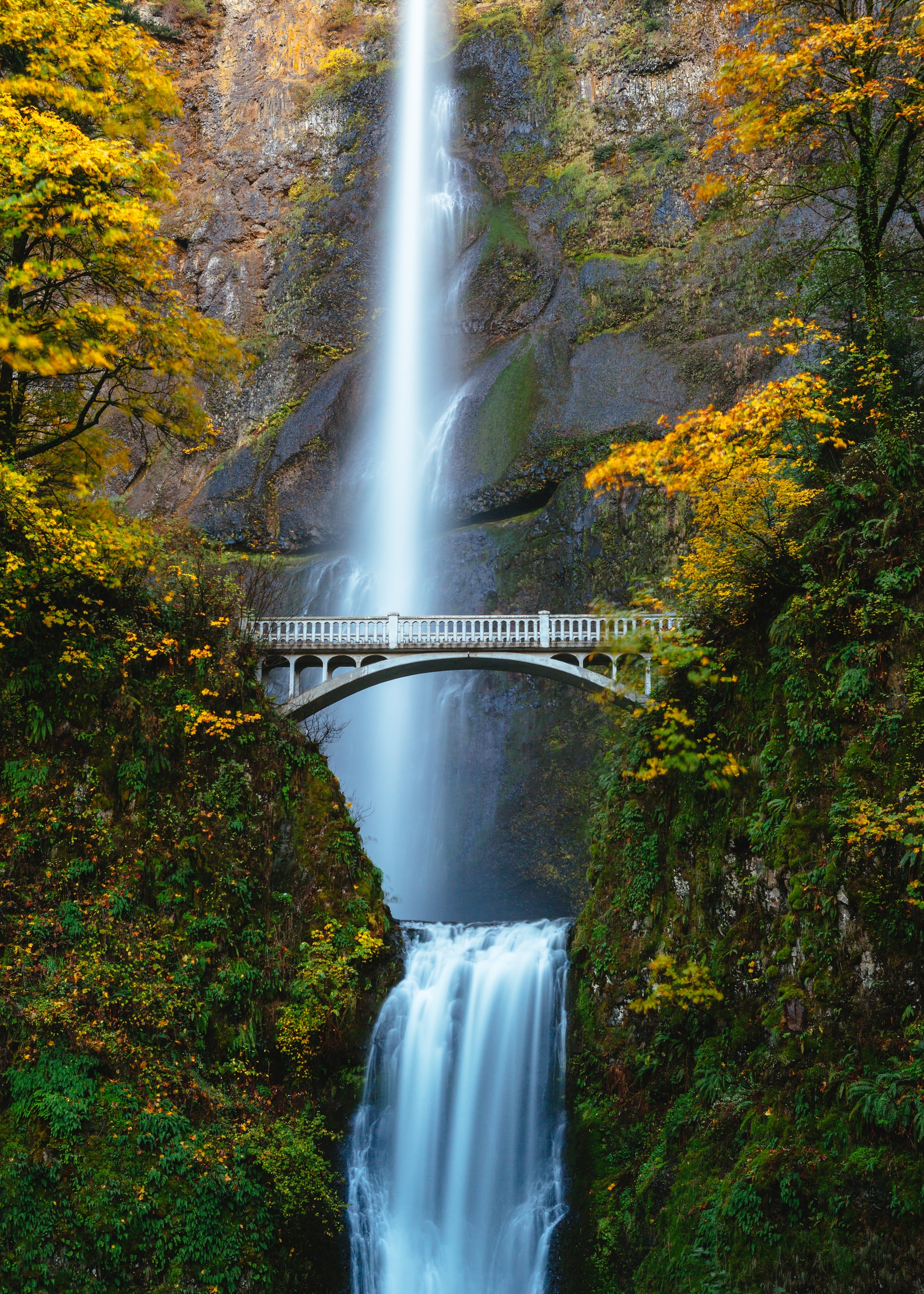 Waterfall Model Reduces Risk by Preventing Change
Traditional waterfall model: no way to go back “up”
10
[Speaker Notes: Inflexible partitioning of the project into distinct stages makes it difficult to respond to changing customer requirements.

This big focus on QA of each phase means that even if you wanted to go back to a prior phase (and there are “iterative” versions of the waterfall process, too), you are going to need to throw out a lot of work! What was the point of the extremely thorough requirements documents when you are going to throw them out?

Therefore, this model is only appropriate when the requirements are very well-understood and changes will be very limited during the design process. 

But few business systems have such stable requirements.]
Initial Concept
Next Iteration
Requirements 
and Iteration
Planning
Design and
Implement
Acceptance 
Testing
and Delivery
Operations
Waterfall Variation: Iterative Process (~1980s)
11
[Speaker Notes: One way of improving the waterfall process is to make it iterative. An iterative process takes a waterfall, and basically just says: “Hey, split up your huge project into smaller projects, deliver each of those projects in one iteration of a waterfall”

User requirements are prioritized and the highest priority requirements are included in early iterations.

Once the development of an iteration is started, the requirements are frozen - but requirements for later iterations can continue to evolve (this is the distinction compared to incremental delivery of feature sets)

There are a variety of “iterative processes”– here we’ve illustrated just the general idea.]
The Agile Model Reduces Risk by Embracing Change (~2000)
The Waterfall philosophy: 
"The project is too large and complex, and it will take months (or years!) to plan, so once we come up with the plan, that plan can not change" 
Reduce risk by proceeding in stages
The Agile philosophy:
The project is too large and complex, it is unlikely that we will know exactly what we need right now, and to some extent, we are inventing something new. We think that as we make it, we will figure it out as we go”
Reduce risk by limiting time on any one stage; then reassess. (“time-boxing”).  That way we won’t go too far in the wrong direction.
12
[Speaker Notes: Throughout the 90’s there were a variety of different software process models proposed to be “more lightweight” than waterfall. We won’t discuss them, other than to say that there were quite a few, and that agile came out on top.

Agile offers the following promise: what if we could build software in such a way that we could embrace both defects and change? 
Our process should accept the inevitability of change.   

 If you use a process that can have an “agile” response to shifting requirements, your process will probably  be able to correct defects much better. 

Compare to waterfall philosophy on risk:

Waterfall says: "The project is too large and complex, and it will take months (or years!) to plan, so once we come up with the plan, that plan can not change"

agile says “The project is too large and complex, it is unlikely that we will know exactly what we need right now, and to some extent, we are inventing something new. We think that as we make it, we will figure it out as we go”

We reduce risk by “time-boxing”:  we limit the time we spend on any one stage and reassess, so we don’t go too far in the wrong direction.]
Agile Manifesto
We are uncovering better ways of developingsoftware by doing it and helping others do it.Through this work we have come to value:




That is, while there is value in the items onthe right, we value the items on the left more.
Individuals and interactions
Working software 
Customer collaboration 

Responding to change
over processes and tools

over comprehensive documentation

over contract negotiation
over following a plan
13
https://agilemanifesto.org
[Speaker Notes: The agile manifesto outlines the key principles that underpin agile processes. There are a variety of interpretations of this idea, “software craftsmanship” and “extreme programming” are some.

Agile processes are often explained in terms of “values.” Note that these values are deliberately phrased in order to contrast with the values inherent in the waterfall process. 

Individuals and interactions – talk about things, localize knowledge vs these big modeling-based approaches. Typically embrace pair programming
Working software – write code that works and is readable, come up with techniques to make it be more likely to be correct. 
Respond to change – manage uncertainty by designing and implementing what you need today, don’t make detailed plans in the future

Please note that agile is often talked about as a set of principles and processes that must be obeyed to the letter of the law. We do not claim what is the One True Way™, and many companies will offer certifications in agile this or agile that. Our focus will be on understanding how agile principles manage risk and improve quality in software development.




If you would like to share this context, it is interesting to point out that the “Agile manifesto” was written and co-signed by 17 white men at a ski resort in Utah. This talk has a nice discussion of this - https://www.youtube.com/watch?v=YL-6RCTywbc]
Agile Values Embrace Change
Compare to problems in waterfall:
Requirements that become obsolete
Don’t make detailed requirements until you need them
Elaborate architectural designs never used
Don’t design until you need
Code that sits around not integrated and tested in production environment, eventually discarded
Integrate and test continuously
Documentation produced per requirements, but never read
Don’t require documentation
Or only as much documentation as you really need.
14
[Speaker Notes: Returning to the agile values, we can see how they can respond to problems in the waterfall methodology, and ultimately reduce the cost of uncertainty.]
Agile Practice: Everyone is Responsible for Quality
“Collective ownership”
Requirements (user stories) are developed collaboratively with customer, and are negotiable (INVEST qualities)
Functional and non-functional correctness is checked on the cheap, and often
Developers improve code anywhere in the system if they see the opportunity
Many parallels with “Toyota Process System;” a variety of other software processes developed in the 90’s share these basic values
15
[Speaker Notes: Agile also includes a variety of common practices, perhaps the most important being collective ownership.
 
Contrast this with the waterfall methodology, where quality is checked manually, often taking a lot of time and money. Agile makes quality everyone’s business, and relies upon automated checks of correctness as development goes.

We check functional correctness by running tests (more on that in a minute). Brainstorm: how do we check non-functional requirements?
Code quality checked by linters
Code quality – also pair programming or code review
Performance testing
Acceptance testing: including automated approaches to perform a/b tests and judge user satisfaction]
Initial Concept
Next Iteration
Requirements 
and Iteration
Planning
Design and
Implement
Acceptance 
Testing
and Delivery
Operations
Agile Processes are Iterative
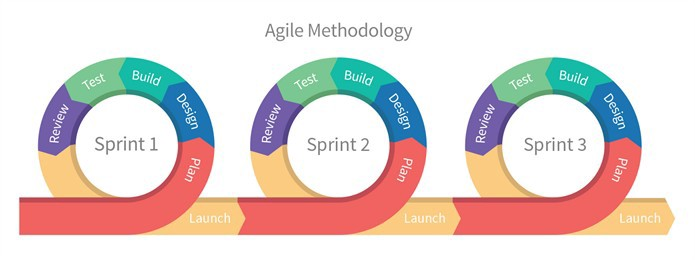 Agile Process Model
Iterative Waterfall Model
Key Idea: Small Continuous Releases
16
[Speaker Notes: Let’s start with a process graphic.

The “process graphic” for agile looks very similar to the iterative waterfall model. Both contain the same phases, pretty much. Both contain a loop. What is different?

Agile has 3d rendering, colors, and round edges. (ha-ha)

At its core, agile processes feature the same kinds of activities as the “traditional” processes before it. However, simply saying that you have multiple iterations of your project doesn’t really do anything to reduce the cost of changing requirements or late-detected defects.

The key idea in agile is being able to continuously evaluate the correctness and quality of software. This feeds directly into another key practice of agile processes: small, continuous releases.]
Agile Processes Reduce Risk by Time Boxing
Each “iteration” is called a “sprint”
Each sprint has a fixed duration
Scope of features in a sprint is determined by the team
Key insight: planning might be a guess at first, but gets better with time
More on agile planning & estimation in Module 6.2
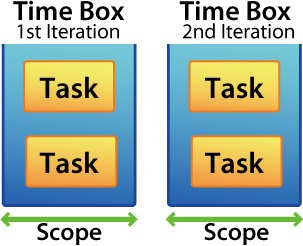 17
[Speaker Notes: Agile processes reduce risk by setting a time box: each iteration (called a “sprint”) has a fixed duration, typically 2-4 weeks (never more than that).

We say “time box” in contrast to “feature box” - a sprint isn’t defined by what functionality the team wants to deliver: it’s a fixed duration. The date can not change. Only the functionality (scope) can change.

By setting the duration of each sprint to a fixed amount of time, it forces a realistic schedule: it will become apparent quite quickly (after just several sprints) that a schedule is not attainable. How do we know it’s not attainable? Because at the end of the sprint, we find that we can’t finish everything.

We will discuss agile planning in detail in the next lesson. However, we’ll share now that the key insight that makes it work is that time estimation gets better with experience, and agile embraces that growth in experience.]
Agile Practice: Test Driven Development (TDD)
User story & conditions of satisfaction
1. Start here
2. Write a test
Failing Test
3. Write code
5. Strengthen Test
Passing Test
Passing Test, better design
4. Refactor design
18
[Speaker Notes: Test-Driven Development is a key Agile Practice.   We discussed this in Module 2, with our own picture of TDD.

Here is a more traditional picture of TDD.]
The TDD Cycle (from Module 02)
Design
Code
Analyze
Satisfaction Conditions
Testable Behaviors
Executable Tests
Executing Code
19
[Speaker Notes: Here’s the picture we drew– it’s a little less circular, but otherwise pretty similar.]
Learning Goals for this Lesson
You should now:
Know the basic characteristics of the waterfall and agile software development models
Be able to explain when the each model is appropriate and when it is not
Understand how the waterfall and agile models manage risk
Be able to explain how agile process instill quality, including through test driven development
20
[Speaker Notes: <read slide>]